Γεια σας παιδιά! 
Εύχομαι να είστε όλοι και όλες καλά και να μένετε στο σπίτι ασφαλείς!  
Αυτή τη βδομάδα, μπορείτε, μαζί με τις άλλες σας δραστηριότητες, να εργαστείτε και στη Γεωγραφία! Ας δούμε τι θυμάστε από αυτά που έχουμε μελετήσει μαζί στο σχολείο!
Οι εργασίες χωρίζονται σε δύο μέρη, το Μάθημα 1 και Μάθημα 2. Έτσι, μπορείτε να τις μελετήσετε σταδιακά, δουλεύοντας πρώτα στο ένα μέρος και μετά στο άλλο (π.χ. αφιερώνω λίγο χρόνο, δύο φορές τη βδομάδα). Αν σας παίρνουν περισσότερο χρόνο, τότε 
μπορείτε να χωρίσετε τη δουλειά σας σε τρία μέρη. Για όσους και όσες θέλουν, μπορούν να βρουν τα βιβλία της Γεωγραφίας, τα 
οποία ίσως να βρίσκονται στο σχολείο,  στον σύνδεσμο http://archeia.moec.gov.cy/sd/246/geografia_d_dim_enotita_2.pdf .
Καλή δουλειά λοιπόν!
Πού βρίσκεται η Κύπρος;
Γεωγραφική διερεύνηση
Μελετώ τα γεωγραφικά εργαλεία (υδρόγειος σφαίρα, χάρτες) 
και περιγράφω τη θέση της Κύπρου…

στην υδρόγειο σφαίρα
στην Ευρώπη
στη Μεσόγειο Θάλασσα
Μάθημα 1
Α. Πού βρίσκεται η Κύπρος;
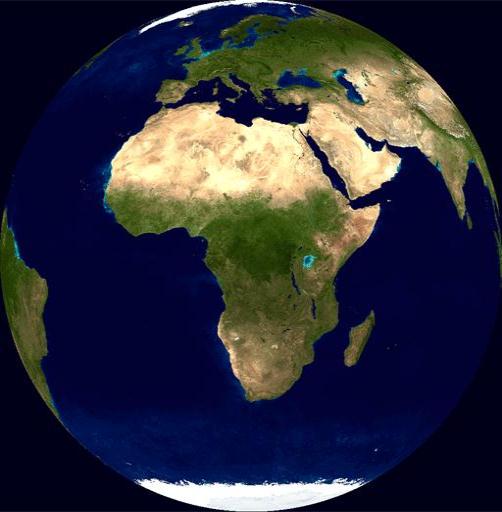 Παρατηρώ την υδρόγειο σφαίρα και: 
Εντοπίζω και ονομάζω τον Ισημερινό και 
τους πόλους της Γης.
α. Σε τι φαίνεται να χωρίζει τη Γη ο Ισημερινός;
β. Πώς ονομάζονται οι δύο αυτές περιοχές της Γης;

2. Εντοπίζω την Κύπρο ()  και περιγράφω τη θέση της 
στην υδρόγειο σφαίρα.
Σε ποια περιοχή της υδρογείου βρίσκεται η Κύπρος; 
(δες εργασία 1β πιο πάνω)

Β. Η Κύπρος στην Ευρώπη
B
BΑ
BΔ
A
Δ
Παρατηρώ τον χάρτη της Ευρώπης και:
Εντοπίζω την Κύπρο και την κυκλώνω.
Περιγράφω τη θέση της Κύπρου στην Ευρώπη, με τη βοήθεια του σταυρού προσανατολισμού.


Σε ποιο μέρος της Ευρώπης βρίσκεται η Κύπρος;
ΝΑ
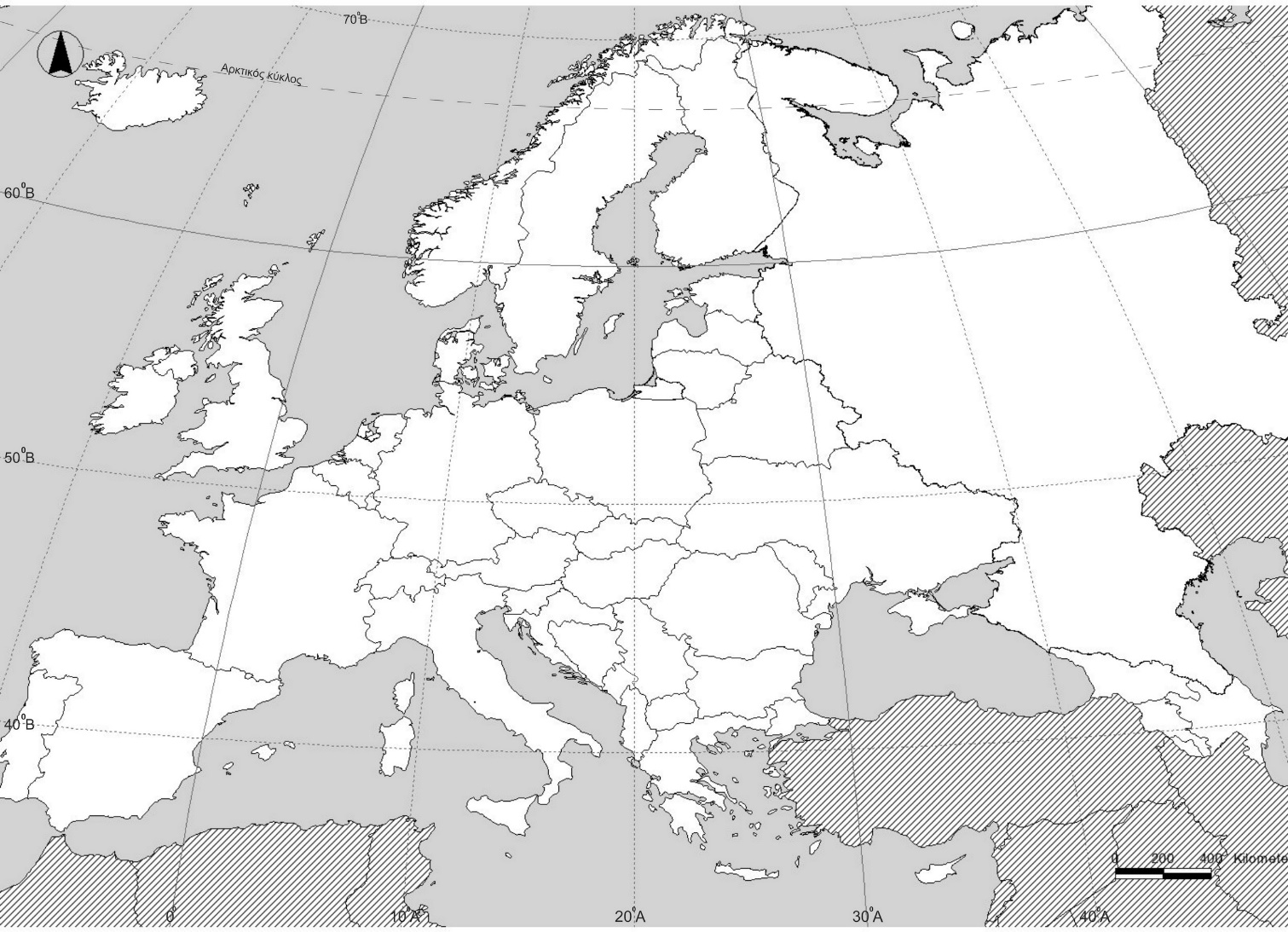 ΝΔ
N
Γ. Η Κύπρος στη Μεσόγειο Θάλασσα
Μάθημα 2
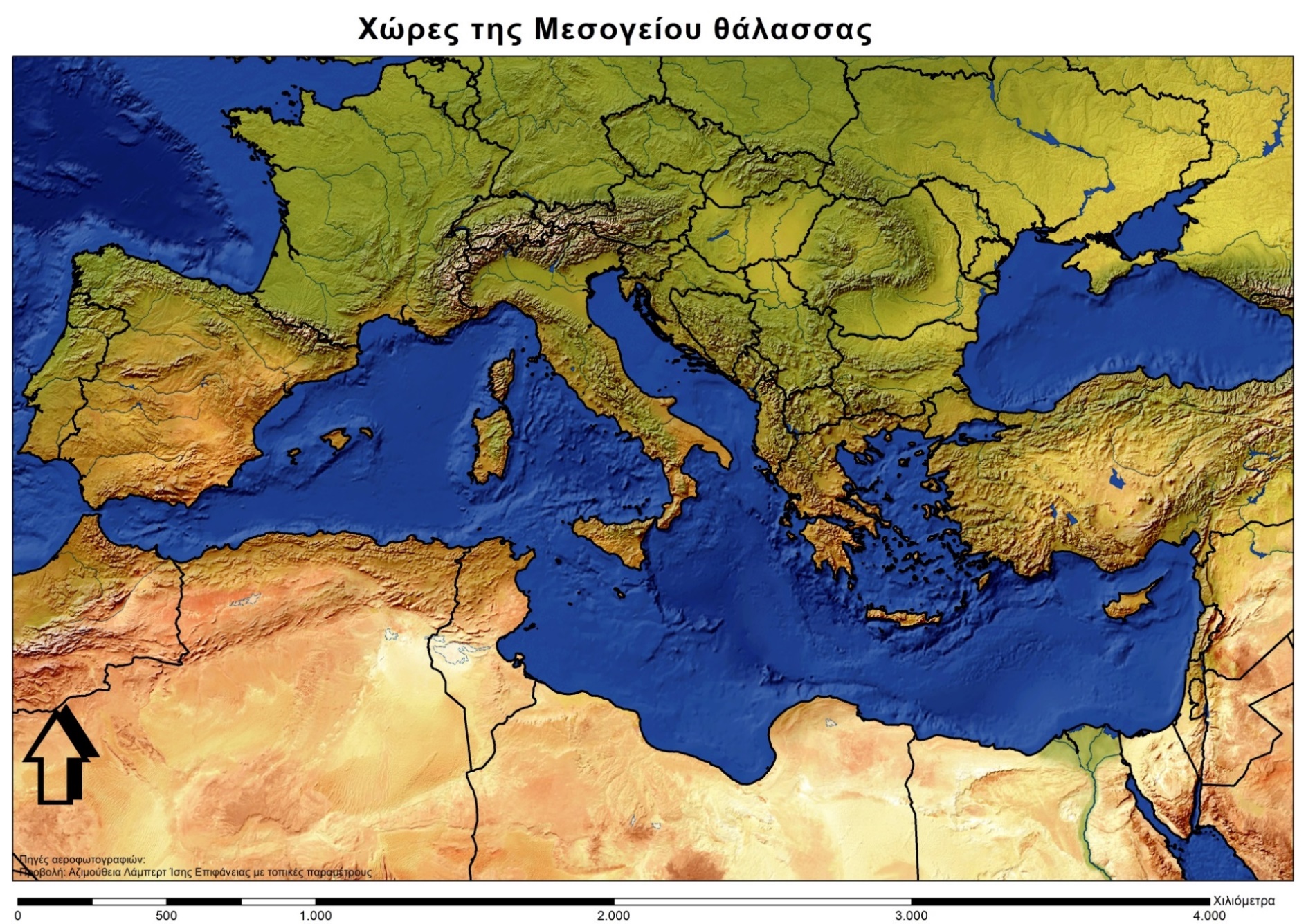 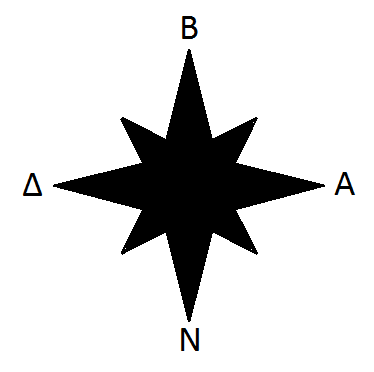 ΓΑΛΛΙΑ
Θ
ΣΛΟΒΕΝΙΑ
ΚΡΟΑΤΙΑ
BΑ
BΔ
ΒΟΣΝΙΑ ΕΡΖΕΓΟΒΙΝΗ
Παρατηρώ τον χάρτη των χωρών της Μεσογείου Θάλασσας και 
εντοπίζω την Κύπρο.

 Με τη βοήθεια του σταυρού 
προσανατολισμού:

1. Περιγράφω τη θέση της Κύπρου
στη Μεσόγειο Θάλασσα, με βάση τις
κατευθύνσεις του ορίζοντα.
Σε ποιο μέρος της Μεσογείου Θάλασσας 
βρίσκεται η Κύπρος;

2. Επιλέγω πέντε γειτονικές χώρες 
ή γειτονικά νησιά της Κύπρου και 
περιγράφω τη θέση τους σε σχέση 
με αυτή.
π.χ. Η Κρήτη βρίσκεται στα δυτικά της Κύπρου.
ΙΤΑΛΙΑ
ΠΟΡΤΟΓΑΛΙΑ
ΙΣΠΑΝΙΑ
Κορσική
ΝΔ
ΝΑ
ΑΛΒΑΝΙΑ
Νησιά Βαλεαρίδες
Σαρδηνία
ΤΟΥΡΚΙΑ
Σικελία
ΕΛΛΑΔΑ
ΣΥΡΙΑ
ΜΑΡΟΚΟ
Ρόδος
ΤΥΝΗΣΙΑ
ΛΙΒΑΝΟΣ
ΜΑΛΤΑ
ΚΥΠΡΟΣ
Κρήτη
Λέσβος
ΑΛΓΕΡΙΑ
ΙΣΡΑΗΛ
Μεσόγειος         Θάλασσα
ΑΙΓΥΠΤΟΣ
ΛΙΒΥΗ
Πηγή: Corine Land Cover, European Environmental Agency
Πού βρίσκεται η Κύπρος;
Σε μια σύντομη παράγραφο, περιγράφω τη θέση της Κύπρου 
στην υδρόγειο σφαίρα, στην Ευρώπη και στη Μεσόγειο Θάλασσα.
(χρησιμοποιώ τις κατευθύνσεις του ορίζοντα)